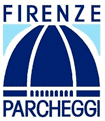 FIRENZE PARCHEGGI SPA:
Struttura organizzativa del personale.

Novembre 2023
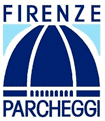 Alta Direzione
Funzioni di Staff
CdA
Responsabile 
Anticorruzione e trasparenza
B. Lampredi
Servizi
Amministratore Delegato
Marketing
Servizi Tecnici
 e Operativi
R. Cammarano
Servizi Amministrativi e Legali
M. Vigoriti
Servizi Tecnici
R. Cammarano
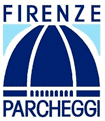 Segreteria Tecnica e Comunicazione
C. Esposito
Pianificazione
V. Cannavacciuolo
Servizi di gestione     infrastrutture e decoro
M. Zeroni
Servizi impianti e IT 
M. Romano
Back Office esazione
V. Cannavacciuolo
I.T.
S. Conti
Decoro
P. Poggi
Servizi di manutenzione Impianti di esazione
P. Bernardi
Operatori
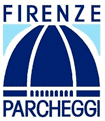 Servizi Operativi
R. Cammarano
Servizi ai clienti
M. Mugnai
Operatori
sviluppo commerciale
G. Cherici – A.Grillo
Coordinatore Responsabili Centrale
M. Contessa
Responsabili Centrale
Operatori Front Office
Operatori
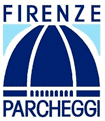 Servizi Amministrativi e legali
M. Vigoriti
Risorse Umane 
S. Fico
Amministrazione
C. Sassolini
Affari 
Generali e Legali
B. Lampredi
Amministrazione
G. D’Eboli
Segreteria
Generale
S. Fico
Gare e Contratti
R. Starnini
Acquisti
L. Ciani
Operatori di casse